Mit Unternehmenskrisen umgehen
Ziel/Kompetenzen: > Ursachen und Warnsignale für Krisen erkennen, einfache Maßnahmen zur Bewältigung setzen
Einfache Maßnahmen zur Krisenbewältigung setzen
Grundzüge des Insolvenzverfahrens für Unternehmen und Private anwenden
1) Auslöser, Warnsignale und einfache Maßnahmen
2) Insolvenzverfahren: mit, ohne Eigenverwaltung und Konkursverfahren
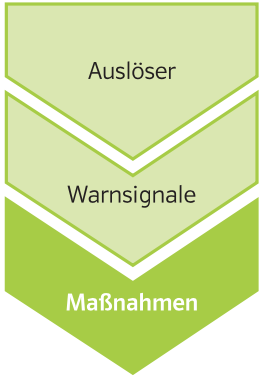 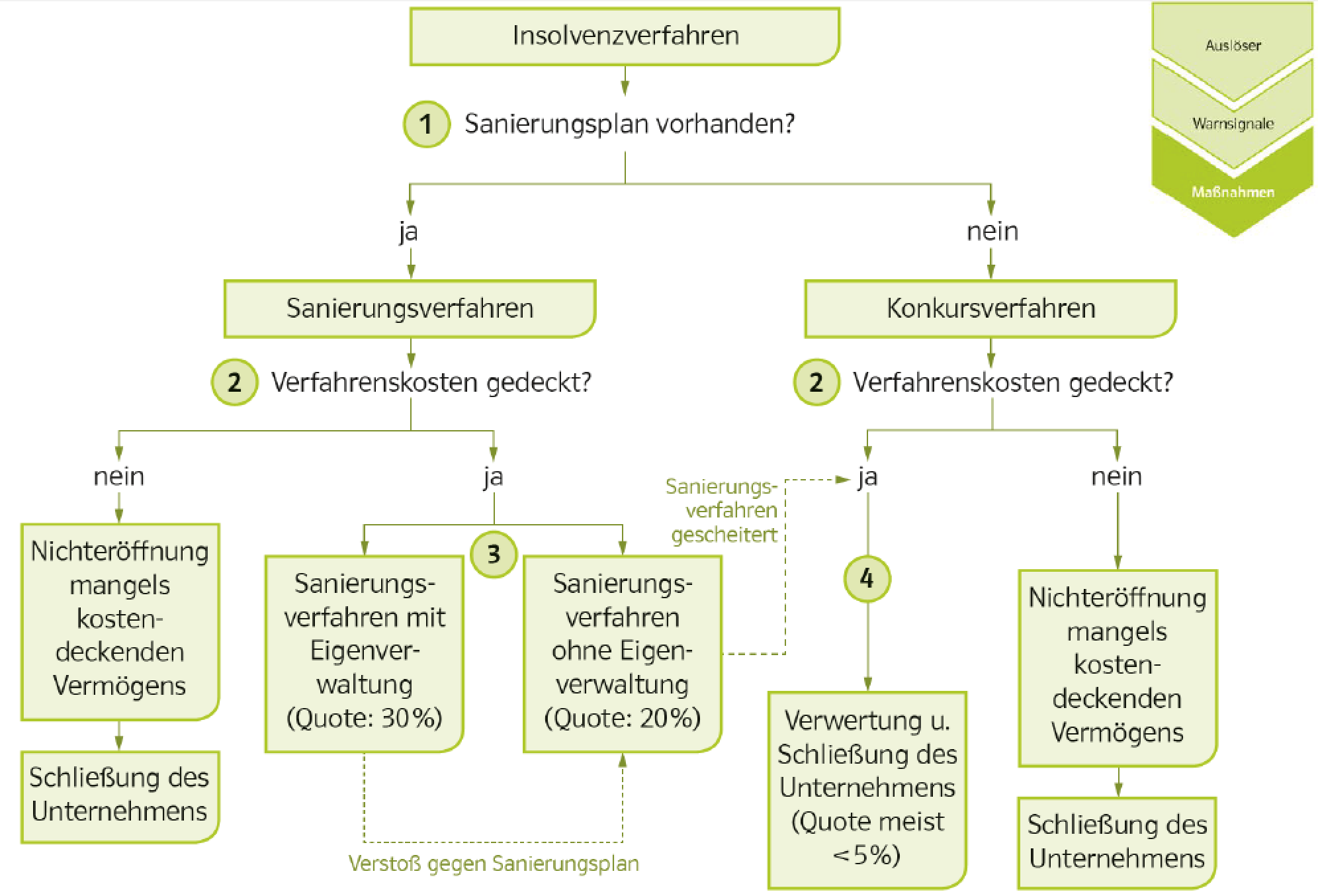 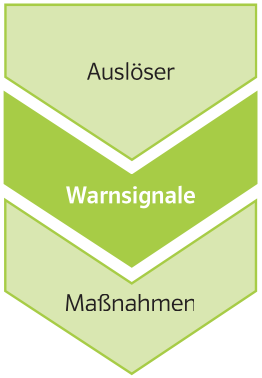 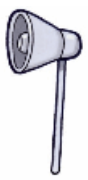 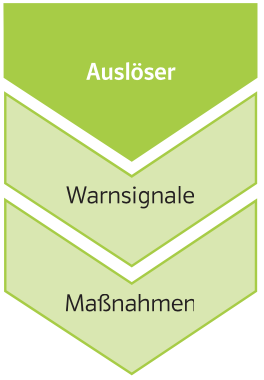 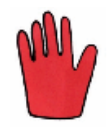 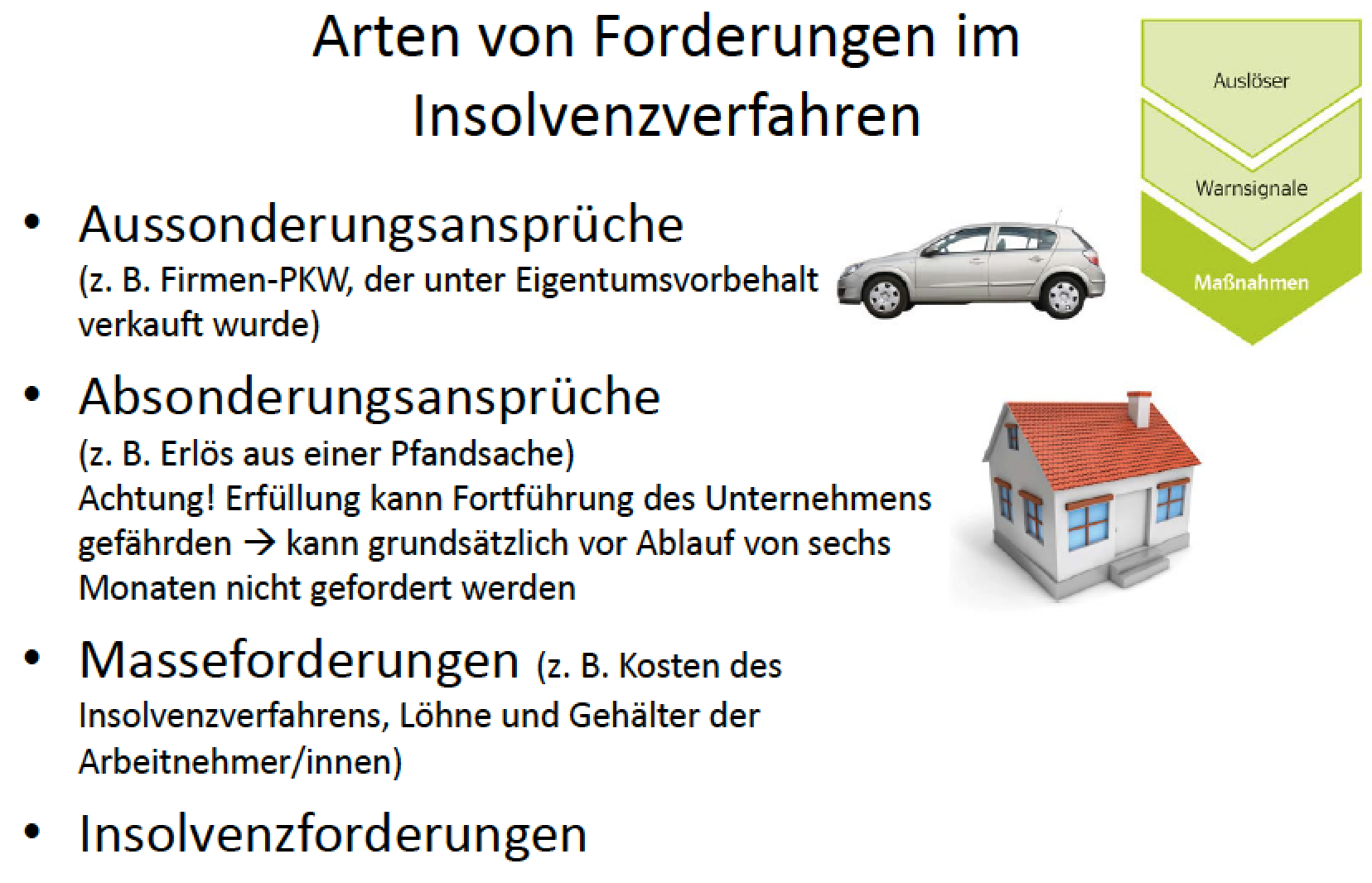 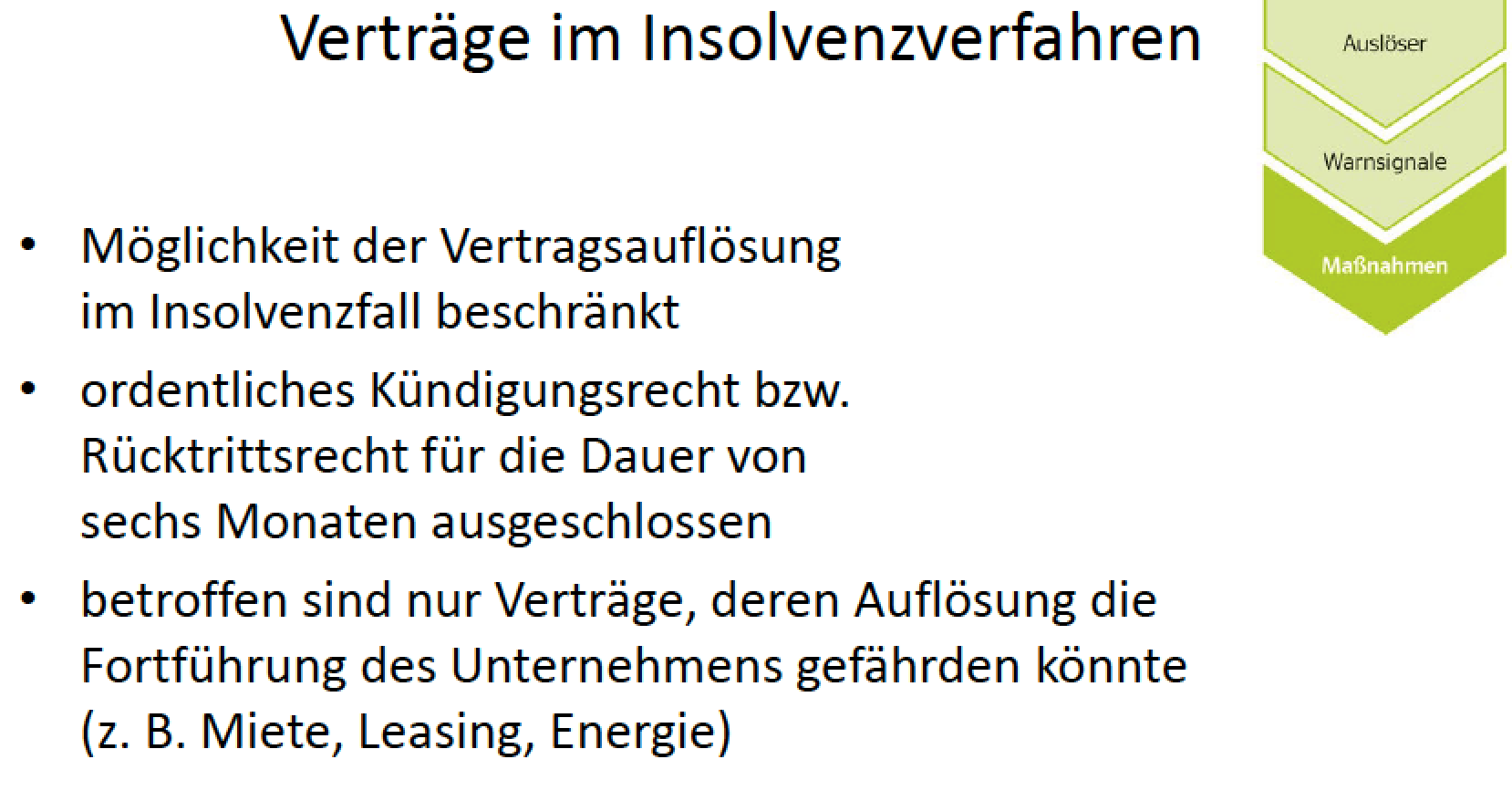 Kurzvergleich der Verfahren
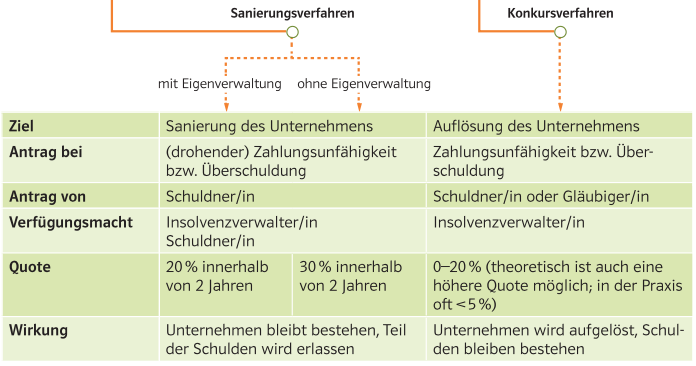 3) Insolvenz im Privatbereich
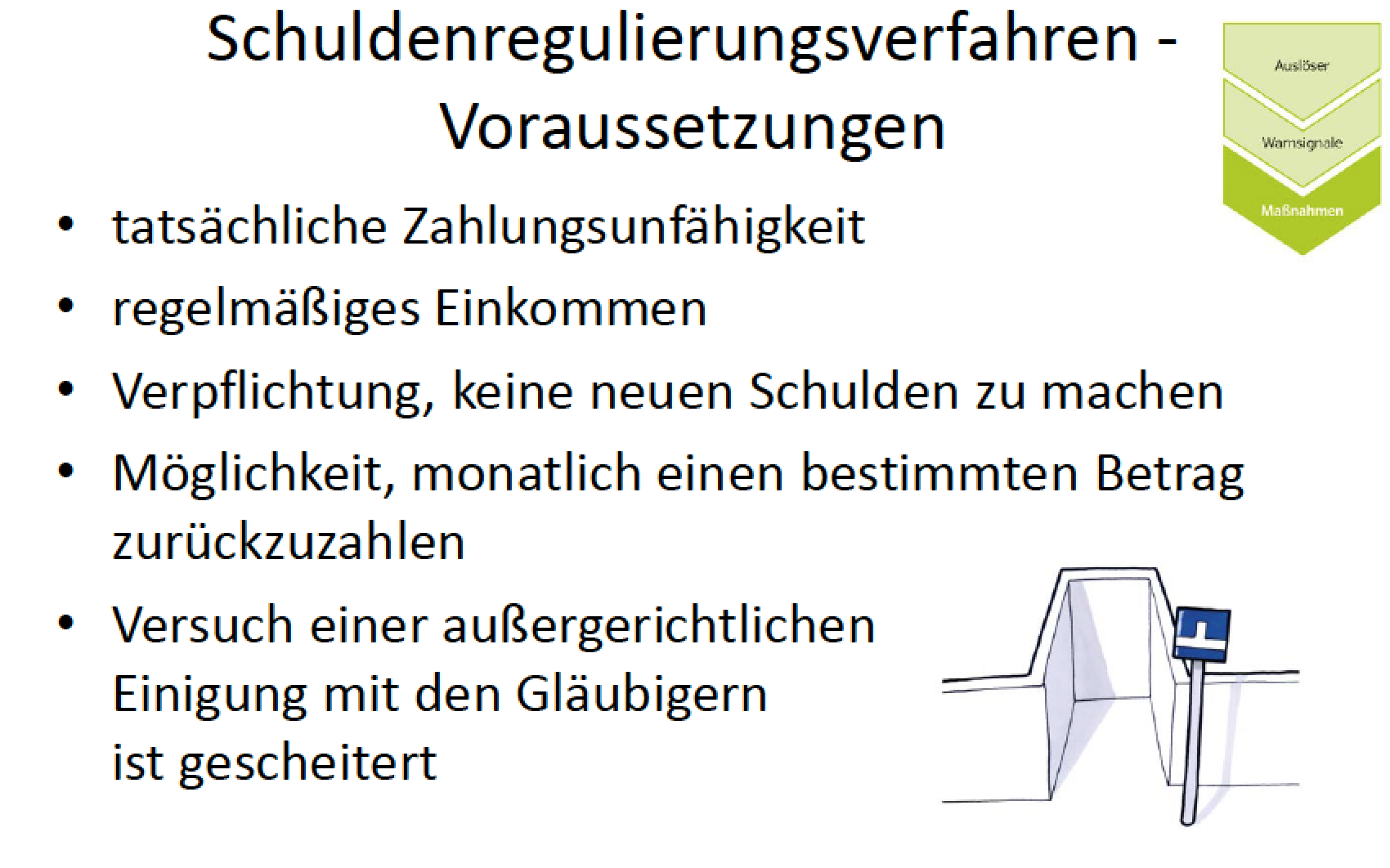 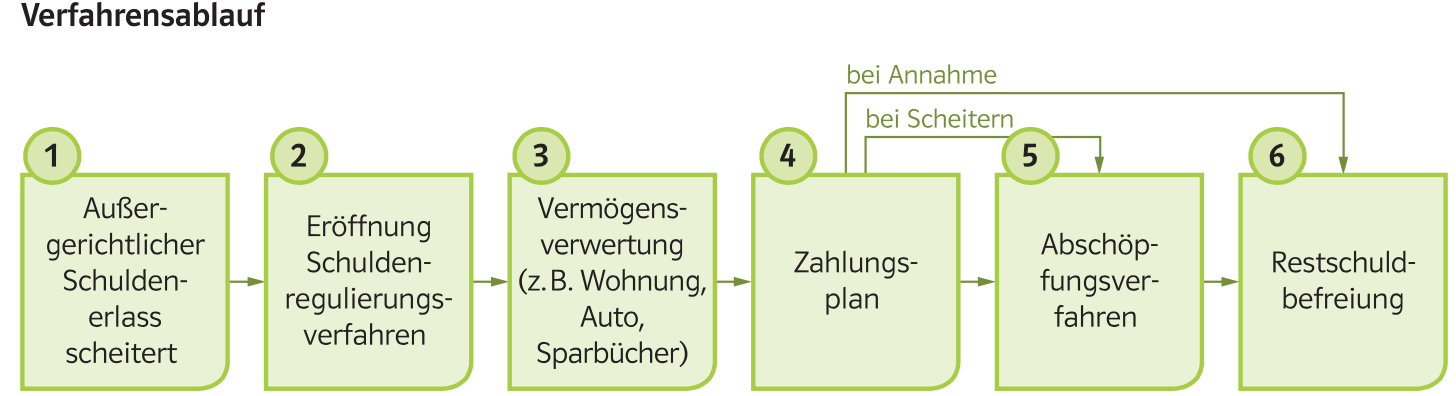 Mit Unternehmenskrisen umgehen
Warnsignale und Auslöser der Krise bei Rosenberger identifizieren können
Außergerichtliche und gerichtliche Maßnahmen der Sanierung bei Rosenberger erläutern können
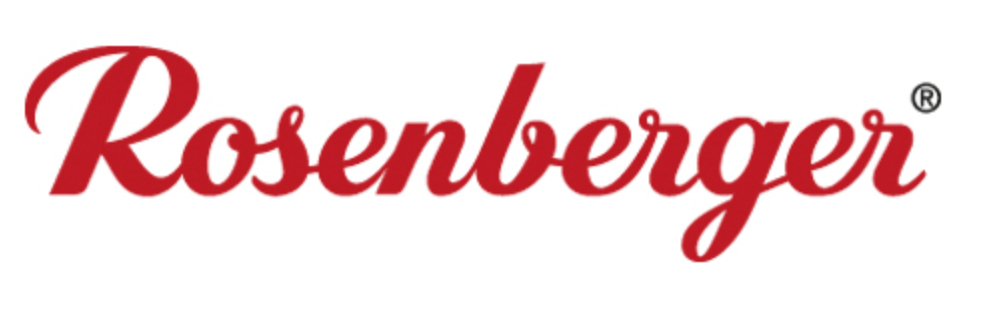 Die Rosenberger Gruppe ist ein österreichisches Unternehmen im Bereich Gastronomie und Hotellerie mit Schwerpunkt Betrieb von Motels und Autobahnraststätten und Unternehmenssitz in Loosdorf im Bezirk Melk.
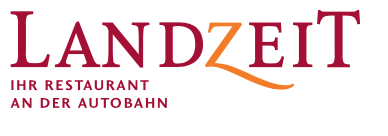 Marktumfeld
87 Raststationen
53 mit Gastronomie
15 Landzeit
15 Rosenberger
7 Autogrill
5 Mc Donalds
Asfinag Rastplätze
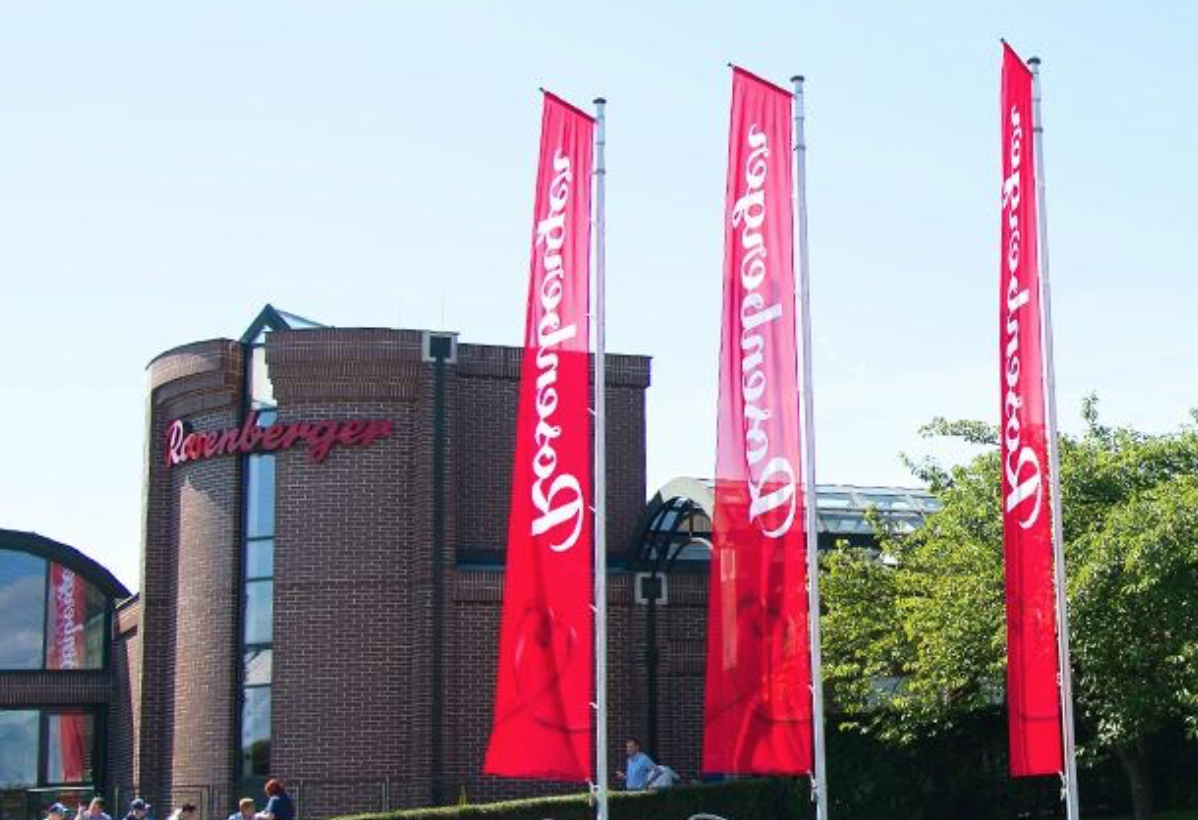 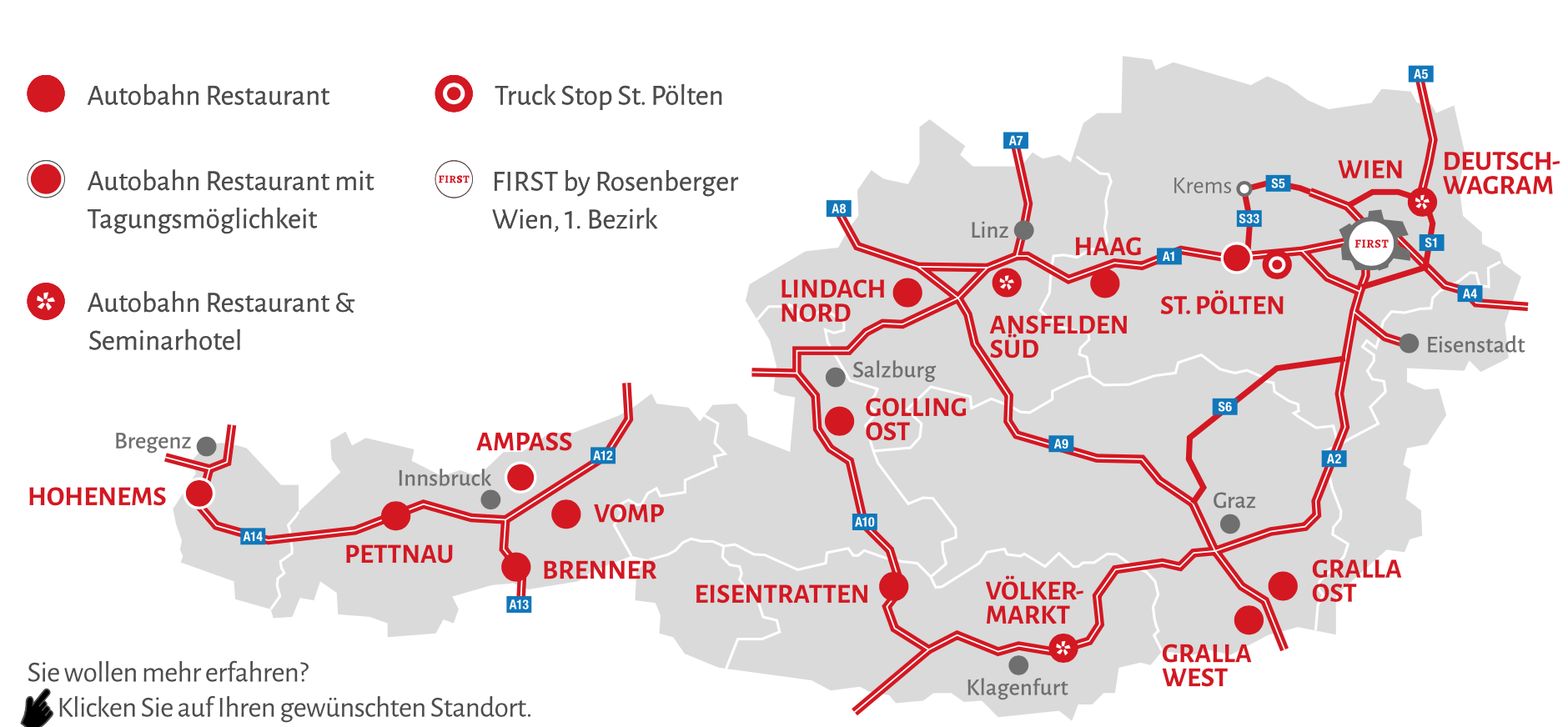 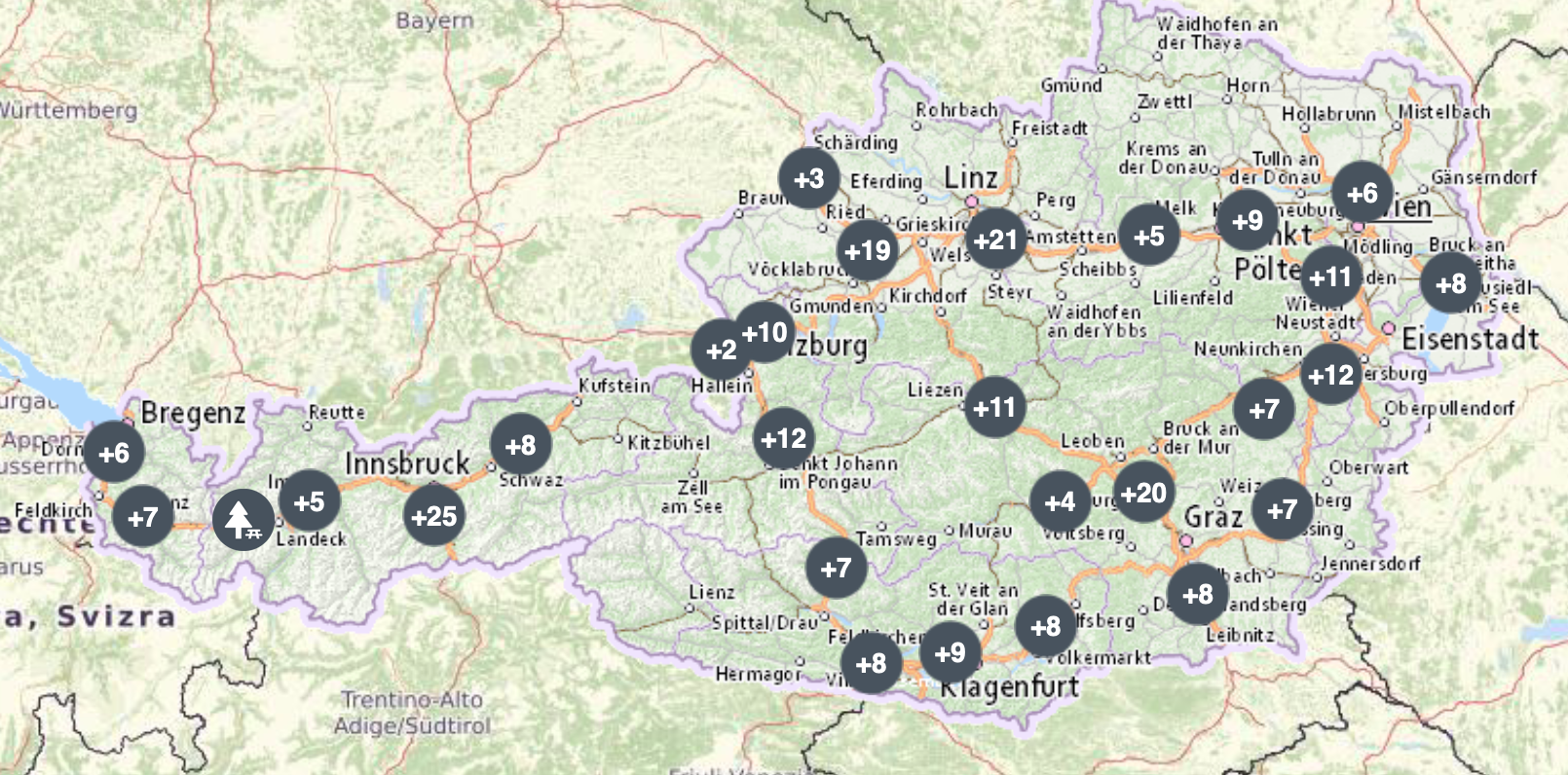 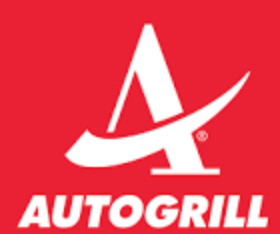 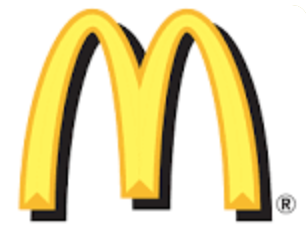 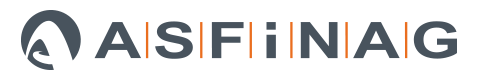 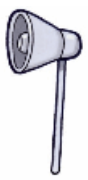 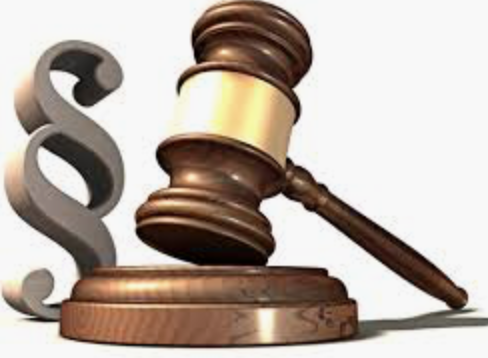 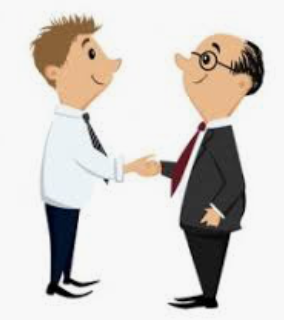 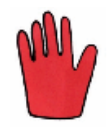 A       Skizze Bilanz 31.12.2016        P
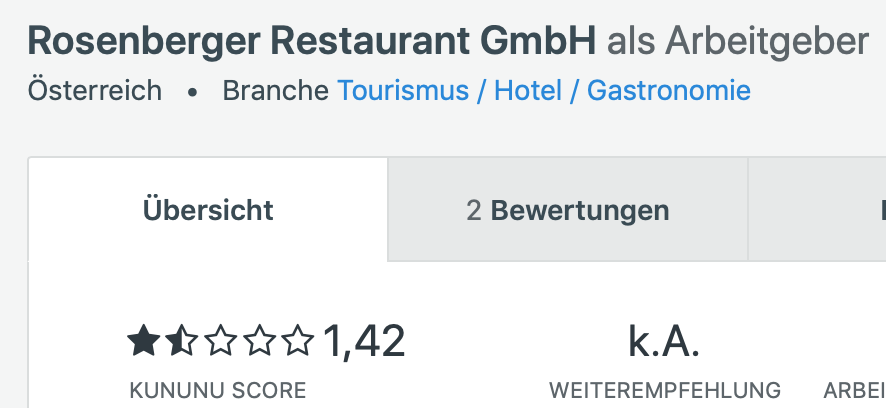 AV  15 Mio
UV    5 Mio
GV  20 Mio
EK     3 Mio
FK   17 Mio
GK   20 Mio